While～ながら
MAIN ACTION    + 　ながら、　+  2nd  ACTION
   (Verb stem)
あるきます　ながら、アイポッドをききました。

While walking, I listened to my Ipod.
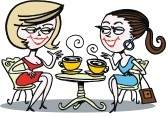 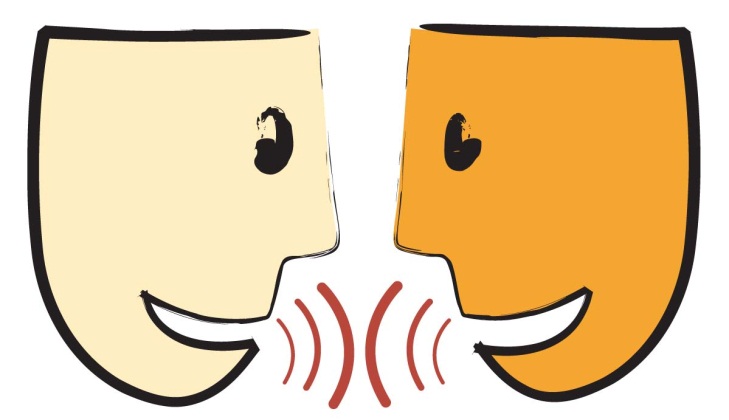 こたえ：

コーヒーをのみながら、ともだちとはなします。

While drinking coffee, I talk with my friend.
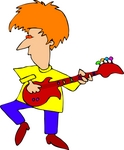 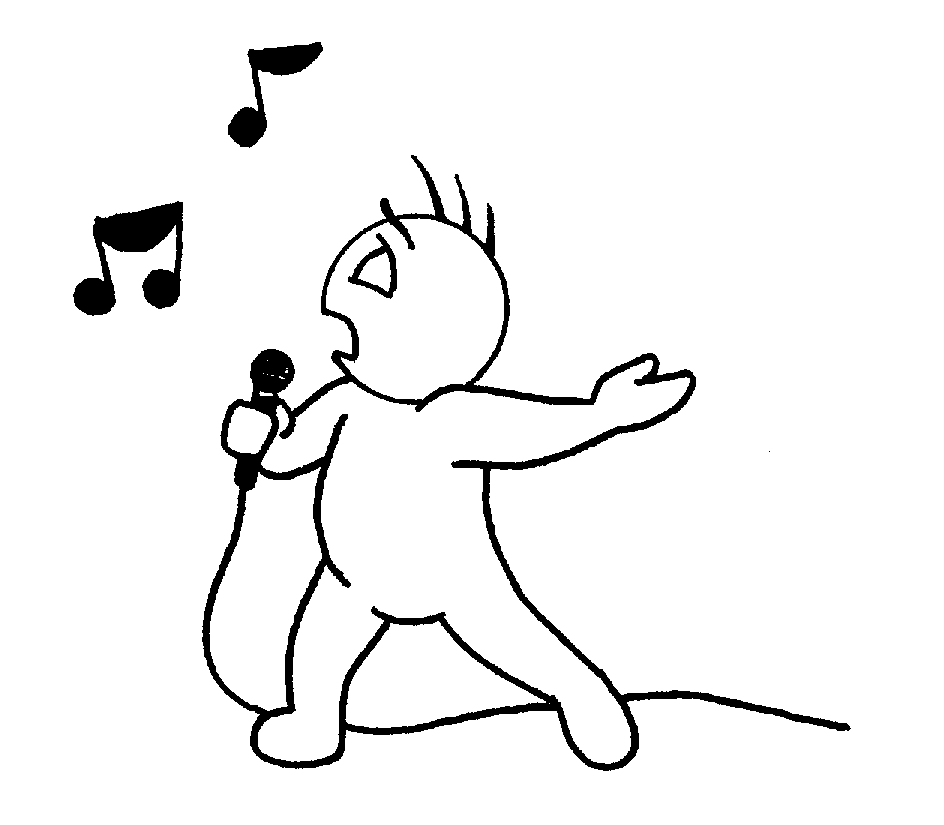 こたえ：

ギターをひきながら、うたいます。

While watching tv, the phone rang.
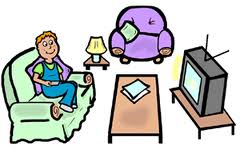 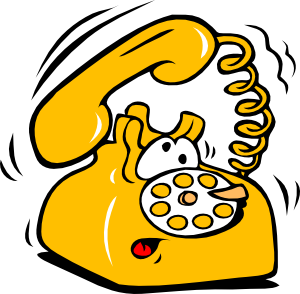 こたえ：

テレビをみながら、でんわがなりました。

While watching tv, the phone rang.
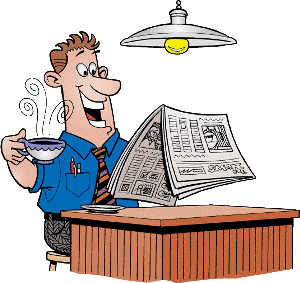 こたえ：

しんぶんをよみながら、コーヒーをのみます。

While reading the newspaper, I drink coffee.
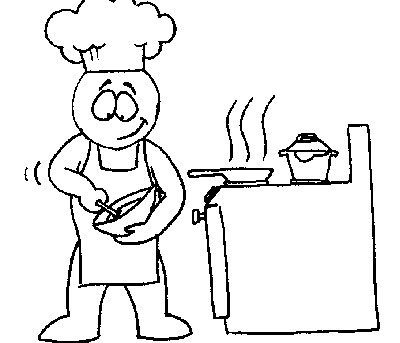 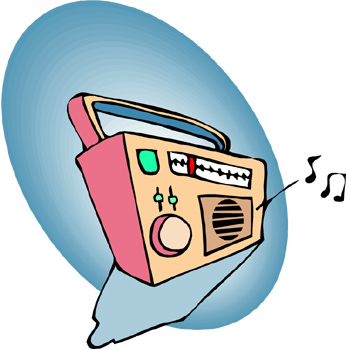 こたえ：

りょうりをしながら、ラジオをききます。

While cooking, I listen to the radio.